教师节快乐
。
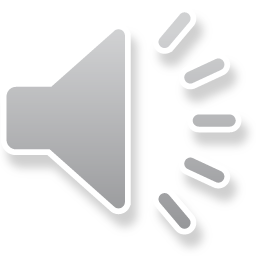 [Speaker Notes: 更多模板请关注：https://haosc.taobao.com]
01/  点击添加目录标题内容
02/  点击添加目录标题内容
03/  点击添加目录标题内容
04/  点击添加目录标题内容
。
Part
01
点击添加目录标题内容
。
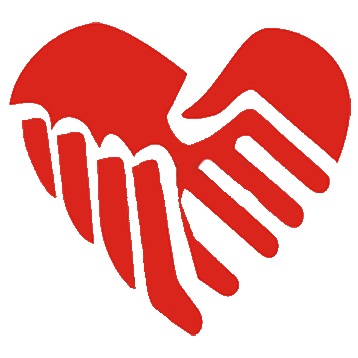 点击添加标题内容
点击添加标题内容
技术项目所要创建的产品的需求以及产品或服务的特性。通常产品需求在项目的启动过程中并不是很详细，在后续的过程中随着产品的特性的明晰会逐渐细化。这些需求也要记述项目所创造的产品或服务与业务要求或其他因其产品要求的刺激因素之间的关系。
。
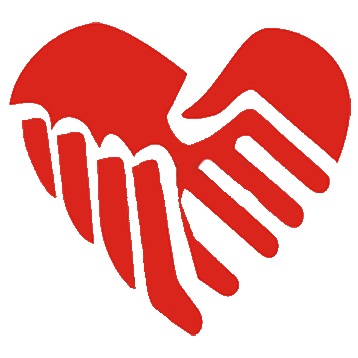 点击添加标题内容
技术项目所要创建的产品的需求以及产品或服务的特性。通常产品需求在项目的启动过程中并不是很详细.
技术项目所要创建的产品的需求以及产品或服务的特性。通常产品需求在项目的启动过程中并不是很详细.
技术项目所要创建的产品的需求以及产品或服务的特性。通常产品需求在项目的启动过程中并不是很详细.
技术项目所要创建的产品的需求以及产品或服务的特性。通常产品需求在项目的启动过程中并不是很详细.
。
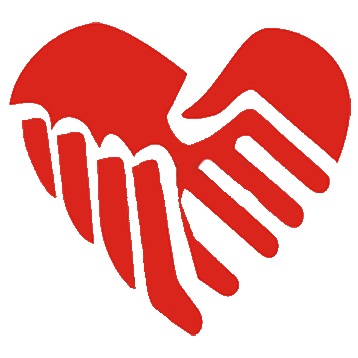 点击添加标题内容
点击添加标题内容
点击添加标题内容
点击添加标题内容
技术项目所要创建的产品的需求以及产品或服务的特性。通常产品需求在项目的启动过程中并不是很详细.
技术项目所要创建的产品的需求以及产品或服务的特性。通常产品需求在项目的启动过程中并不是很详细.
技术项目所要创建的产品的需求以及产品或服务的特性。通常产品需求在项目的启动过程中并不是很详细.
技术项目所要创建的产品的需求以及产品或服务的特性。通常产品需求在项目的启动过程中并不是很详细.
。
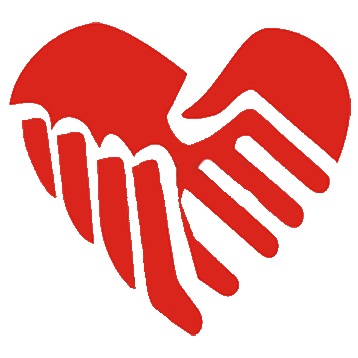 点击添加标题内容
技术项目所要创建的产品的需求以及产品或服务的特性。通常产品需求在项目的启动过程中并不是很详细，在后续的过程中随着产品的特性的明晰会逐渐细化。这些需求也要记述项目所创造的产品或服务与业务要求或其他因其产品要求的刺激因素之间的关系。
点击添加标题内容
点击添加标题内容
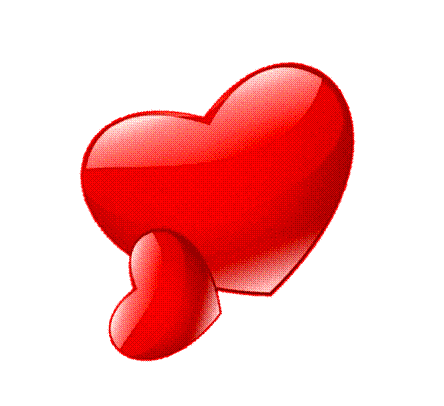 技术项目所要创建的产品的需求以及产品或服务的特性。通常产品需求在项目的启动过程中并不是很详细.
技术项目所要创建的产品的需求以及产品或服务的特性。通常产品需求在项目的启动过程中并不是很详细.
技术项目所要创建的产品的需求以及产品或服务的特性。通常产品需求在项目的启动过程中并不是很详细.
。
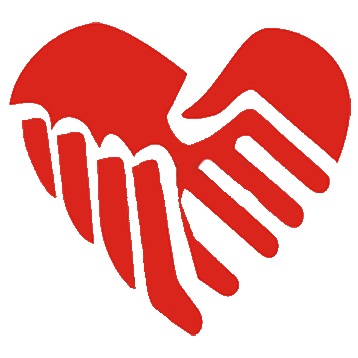 点击添加标题内容
点击添加标题内容
点击添加标题内容
点击添加标题内容
点击添加标题内容
技术项目所要创建的产品的需求以及产品或服务的特性。通常产品需求在项目的启动过程中并不是很详细.
点击添加标题内容
技术项目所要创建的产品的需求以及产品或服务的特性。通常产品需求在项目的启动过程中并不是很详细.
点击添加标题内容
技术项目所要创建的产品的需求以及产品或服务的特性。通常产品需求在项目的启动过程中并不是很详细.
点击添加标题内容
点击添加标题内容
点击添加标题内容
。
Part
02
点击添加目录标题内容
。
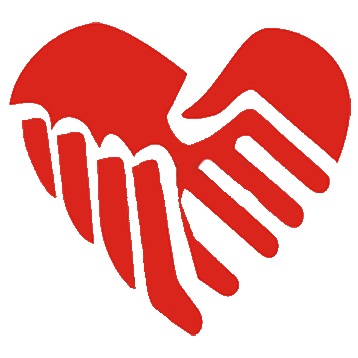 点击添加标题内容
添加标题内容
技术项目所要创建的产品的需求以及产品或服务的特性。通常产品需求在项目的启动过程中并不是很详细，在后续的过程中随着产品的特性的明晰会逐渐细化。这些需求也要记述项目所创造的产品或
服务与业务要求或其他因其产品要求的刺激因素之间的关系。
添加标题内容
技术项目所要创建的产品的需求以及产品或服务的特性。通常产品需求在项目的启动过程中并不是很详细，在后续的过程中随着产品的特性的明晰会逐渐细化。这些需求也要记述项目所创造的产品或服务与业务要求或其他因其产品要求的刺激因素之间的关系。
。
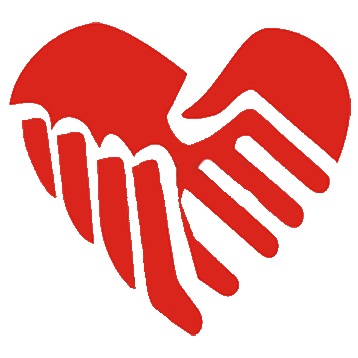 点击添加标题内容
技术项目所要创建的产品的需求以及产品或服务的特性。通常产品需求在项目的启动过程中并不是很详细，在后续的过程中随着产品的特性的明晰会逐渐细化。
01    添加标题内容
技术项目所要创建的产品的需求以及产品或服务的特性。通常产品需求在项目的启动过程中并不是很详细，在后续的过程中随着产品的特性的明晰会逐渐细化。
02    添加标题内容
技术项目所要创建的产品的需求以及产品或服务的特性。通常产品需求在项目的启动过程中并不是很详细，在后续的过程中随着产品的特性的明晰会逐渐细化。
03    添加标题内容
技术项目所要创建的产品的需求以及产品或服务的特性。通常产品需求在项目的启动过程中并不是很详细，在后续的过程中随着产品的特性的明晰会逐渐细化。
04    添加标题内容
技术项目所要创建的产品的需求以及产品或服务的特性。通常产品需求在项目的启动过程中并不是很详细，在后续的过程中随着产品的特性的明晰会逐渐细化。
05    添加标题内容
。
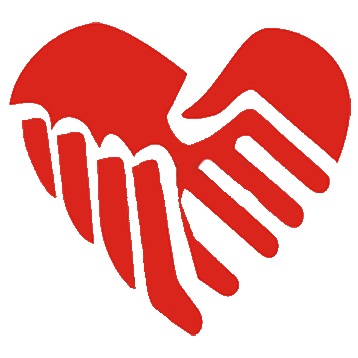 点击添加标题内容
添加标题内容
添加标题内容
添加标题内容
添加标题内容
技术项目所要创建的产品的需求以及产品或服务的特性。通常产品需求在项目的启动过程中并不是很详细，
技术项目所要创建的产品的需求以及产品或服务的特性。通常产品需求在项目的启动过程中并不是很详细，
技术项目所要创建的产品的需求以及产品或服务的特性。通常产品需求在项目的启动过程中并不是很详细，
技术项目所要创建的产品的需求以及产品或服务的特性。通常产品需求在项目的启动过程中并不是很详细，
。
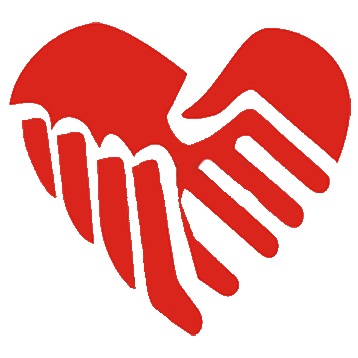 点击添加标题内容
技术项目所要创建的产品的需求以及产品或服务的特性。通常产品需求在项目的启动过程中并不是很详细，在后续的过程中随着产品的特性的明晰会逐渐细化。这些需求也要记述项目所创造的产品或服务与业务要求或其他因其产品要求的刺激因素之间的关系。
添加标题内容
添加标题内容
添加标题内容
技术项目所要创建的产品的需求以及产品或服务的特性。
技术项目所要创建的产品的需求以及产品或服务的特性。
技术项目所要创建的产品的需求以及产品或服务的特性。
。
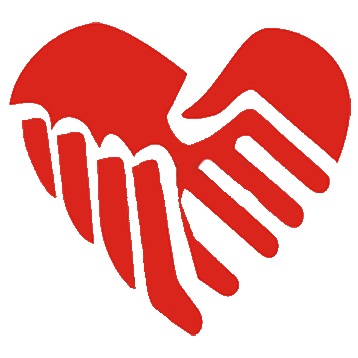 点击添加标题内容
添加标题内容
添加标题内容
技术项目所要创建的产品的需求以及产品或服务的特性。通常产品需求在项目的启动过程中并不是很详细.
技术项目所要创建的产品的需求以及产品或服务的特性。通常产品需求在项目的启动过程中并不是很详细.
3
1
添加标题内容
添加标题内容
技术项目所要创建的产品的需求以及产品或服务的特性。通常产品需求在项目的启动过程中并不是很详细.
技术项目所要创建的产品的需求以及产品或服务的特性。通常产品需求在项目的启动过程中并不是很详细.
2
4
技术项目所要创建的产品的需求以及产品或服务的特性。通常产品需求在项目的启动过程中并不是很详细，在后续的过程中随着产品的特性的明晰会逐渐细化。这些需求也要记述项目所创造的产品或服务与业务要求或其他因其产品要求的刺激因素之间的关系。
。
Part
03
点击添加目录标题内容
。
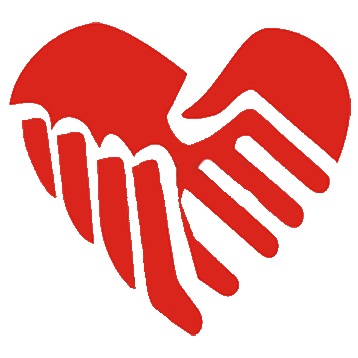 点击添加标题内容
添加标题内容
添加标题内容
技术项目所要创建的产品的需求以及产品或服务的特性。通常产品需求在项目的启动过程中并不是很详细.
技术项目所要创建的产品的需求以及产品或服务的特性。通常产品需求在项目的启动过程中并不是很详细.
技术项目所要创建的产品的需求以及产品或服务的特性。通常产品需求在项目的启动过程中并不是很详细.
技术项目所要创建的产品的需求以及产品或服务的特性。通常产品需求在项目的启动过程中并不是很详细.
。
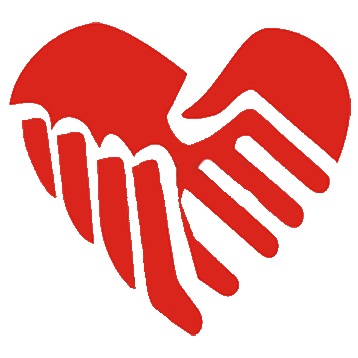 点击添加标题内容
添加标题内容
添加标题内容
添加标题内容
技术项目所要创建的产品的需求以及产品或服务的特性。通常产品需求在项目的启动过程中并不是很详细.
技术项目所要创建的产品的需求以及产品或服务的特性。通常产品需求在项目的启动过程中并不是很详细.
技术项目所要创建的产品的需求以及产品或服务的特性。通常产品需求在项目的启动过程中并不是很详细.
Jan
Feb
Mar
Jun
May
添加标题内容
添加标题内容
技术项目所要创建的产品的需求以及产品或服务的特性。通常产品需求在项目的启动过程中并不是很详细.
技术项目所要创建的产品的需求以及产品或服务的特性。通常产品需求在项目的启动过程中并不是很详细.
。
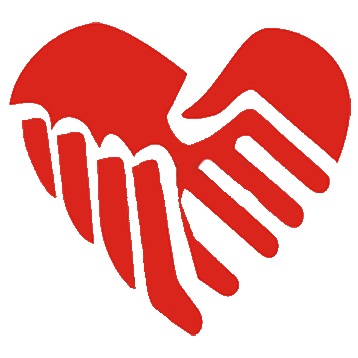 点击添加标题内容
点击添加标题内容
点击添加标题内容
点击添加标题内容
点击添加标题内容
点击添加标题内容
Annual work general description annual work general description annual work general description
Annual work general description annual work general description annual work general description
Annual work general description annual work general description annual work general description
Annual work general description annual work general description annual work general description
。
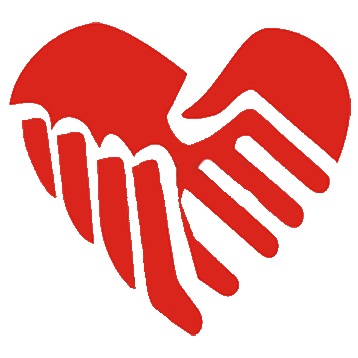 点击添加标题内容
1
6
技术项目所要创建的产品的需求以及产品或服务的特性。通常产品需求在项目的启动过程中并不是很详细.
技术项目所要创建的产品的需求以及产品或服务的特性。通常产品需求在项目的启动过程中并不是很详细.
2
5
技术项目所要创建的产品的需求以及产品或服务的特性。通常产品需求在项目的启动过程中并不是很详细.
技术项目所要创建的产品的需求以及产品或服务的特性。通常产品需求在项目的启动过程中并不是很详细.
3
4
技术项目所要创建的产品的需求以及产品或服务的特性。通常产品需求在项目的启动过程中并不是很详细.
技术项目所要创建的产品的需求以及产品或服务的特性。通常产品需求在项目的启动过程中并不是很详细.
。
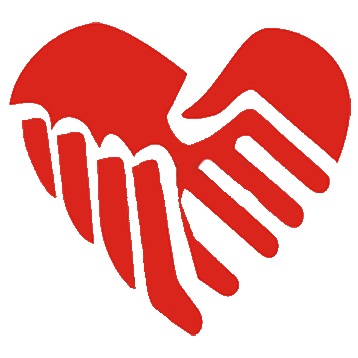 点击添加标题内容
点击添加标题内容
技术项目所要创建的产品的需求以及产品或服务的特性。通常产品需求在项目的启动过程中并不是很详细.
Annual work general description annual work general description annual work general description annual,
1
Annual work general description annual work general description annual work general description annual,
2
Annual work general description annual work general description annual work general description annual,
3
。
Part
04
点击添加目录标题内容
。
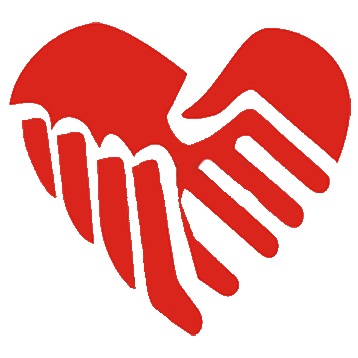 点击添加标题内容
添加标题内容
添加标题内容
添加标题内容
Annual work general description annual work general description annual work general description annual
Annual work general description annual work general description annual work general description annual
Annual work general description annual work general description annual work general description annual
。
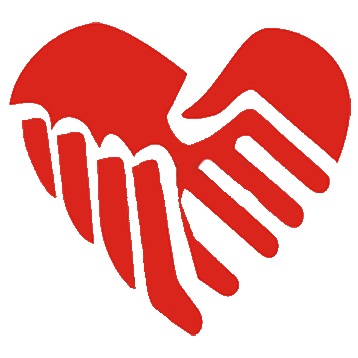 点击添加标题内容
点击添加标题内容
技术项目所要创建的产品的需求以及产品或服务的特性。通常产品需求在项目的启动过程中并不是很详细.
2
1
3
点击添加标题内容
点击添加标题内容
点击添加标题内容
Overlooking the vast sea of clouds, mountains, grand and magnificent artistic conception, symbol of vision, grand and magnificent.
Overlooking the vast sea of clouds, mountains, grand and magnificent artistic conception, symbol of vision, grand and magnificent.
Overlooking the vast sea of clouds, mountains, grand and magnificent artistic conception, symbol of vision, grand and magnificent.
。
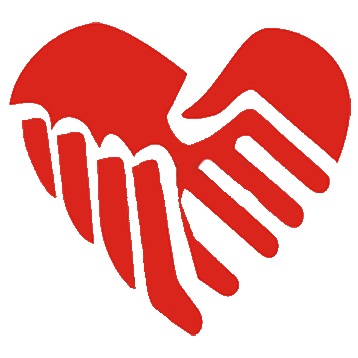 点击添加标题内容
点击此处添加标题
点击此处添加标题
点击此处添加标题
点击此处添加内容点击此处添加内容点击此处添加内容点击此处添加内容。点击此处添加内容点击此处添加内容点击此处添加内容点击此处添加内容。
点击此处添加内容点击此处添加内容点击此处添加内容点击此处添加内容。点击此处添加内容点击此处添加内容点击此处添加内容点击此处添加内容。
点击此处添加内容点击此处添加内容点击此处添加内容点击此处添加内容。点击此处添加内容点击此处添加内容点击此处添加内容点击此处添加内容。
.
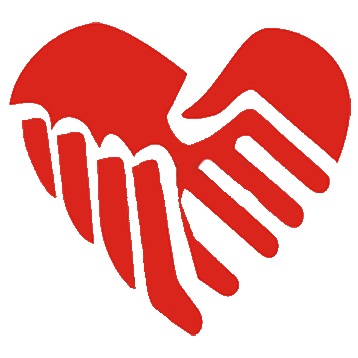 点击添加标题内容
添加标题
添加标题
添加标题
点击此处添加内容点击此处添加内容点击,点击此处添加内容点击此处添加内容点击此处添加内容点击,点击此处添加内容，
点击此处添加内容点击此处添加内容点击,点击此处添加内容点击此处添加内容点击此处添加内容点击,点击此处添加内容，
点击此处添加内容点击此处添加内容点击,点击此处添加内容点击此处添加内容点击此处添加内容点击,点击此处添加内容，
.
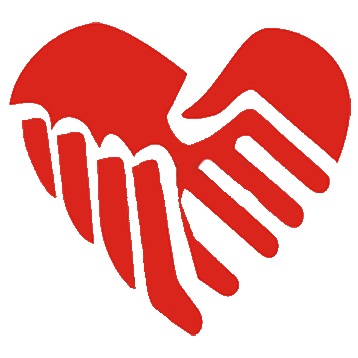 点击添加标题内容
点击此处添加内容点击此处添加内容点击此处添加内容点击此处添加内容点击此处添加内容点击此处添加内容
点击此处添加内容点击此处添加内容点击此处添加内容点击此处添加内容点击此处添加内容点击此处添加内容
点击此处添加内容点击此处添加内容点击此处添加内容点击此处添加内容点击此处添加内容点击此处添加内容
点击此处添加内容点击此处添加内容点击此处添加内容点击此处添加内容点击此处添加内容点击此处添加内容
.
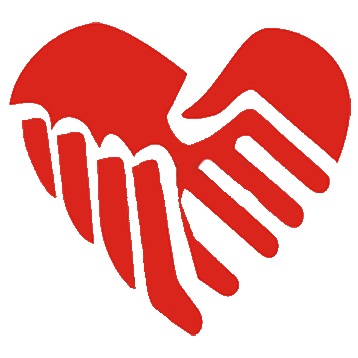 点击添加标题内容
此处添加目录标题
点击此处添加内容点击此处添加内容点击,点击此处添加内容点击此处添加内容点击此处添加内容点击,点击此处添加内容
点击此处添加内容点击此处添加内容点击,点击此处添加内容点击此处添加内容点击此处添加内容点击,点击此处添加内容
此处添加目录标题
.
教师节快乐
。